יום הסובלנות הבינלאומי ובעלי-חיים: משאבים למורה
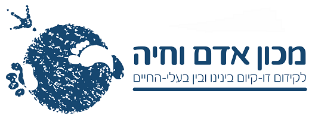 לחיות בשלום עם סנוניות
דו-קיום עם סנוניות המקננות בבניינים ו"מלכלכות" – דרך הכנת לשלשיות
חיות איתנו ד'-ה', יחידה 3: מה זה להיות חופשי?
עמ' 7-3 ועבודת בית
שבי לעומת חופש; כשמכירים מישהו כשהוא כלוא – יודעים עליו מעט מדי
חיות איתנו ב'-ג', יחידה 4: איך יודעים יוצרות קשר? 
הקשבה למישהו שלא מדבר בשפה שלנו; כדי להתקרב לחיה צריך ידע עליה, סבלנות והסכמה מצידה
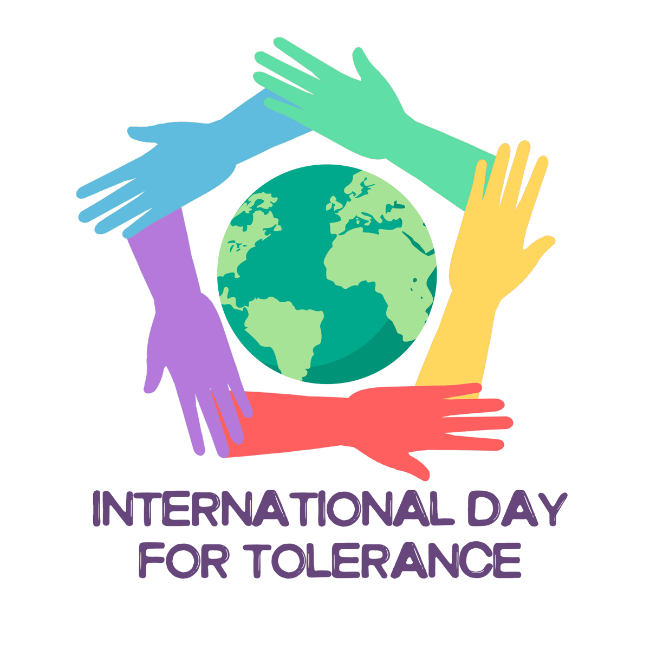 חיות איתנו ד'-ה', יחידה 4: למה כדאי לכול להתחשב גם בי? עמ' 8-4 ועבודת בית
התחשבות בשכנים לא צפויים; הכלב שברח מנפצים
חיות איתנו ב'-ג', יחידה 1: איך יודעים מה חיות מרגישות? 
הבנת רגשות בעלי-חיים כבסיס להתחשבות בהם
תמונה: 380358432 Lovepik
חיות איתנו ד'-ה', יחידה 5: איך נתחשב ברצונות שונים בבת אחת? עמ' 10-5
התחשבות באחרים בחיים משותפים; שחרור כלב בחוץ ללא רצועה
לפגוש חיות במילים
תכנון עזרי חינוך למפגשים הדדיים בין ילדים לבעלי-חיים בשבי